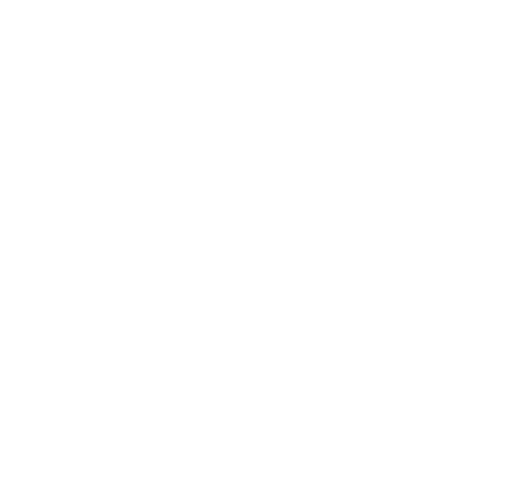 Der Herr segne dich – The Blessing
Teil A1
Der Herr segne dich und behüte dich,
   lass sein Angesicht leuchten und sei gnädig mit dir.
Sein Angesicht sei dir zugewandt -
   Friede mit dir.                                                     (2x)

Amen, amen, amen!                                             (2x)
Teil A2
Der Herr segne dich und behüte dich,
   lass sein Angesicht leuchten und sei gnädig mit dir.
Sein Angesicht sei dir zugewandt -
   Friede mit dir.

Amen, amen, amen!                                             (2x)
Teil B1
Seine Gunst sei immer auf dir
   und auf tausend derer nach dir,
auf den Kindern deiner Kinder
   und den Kindern ihrer Kinder.
Teil B2
Der Herr selbst sei immer mit dir,
   gehe vor dir und auch nach dir.
Er sei um dich und durchdring dich,
   er ist mit dir, er ist mit dir.
Teil B3
Jeden Morgen jeden Abend,
   wenn du kommst und wenn du gehst.
Wenn du weinst und wenn du jubelst,
   er ist für dich, er ist für dich!
Bridge
Er ist für dich, er ist für dich!                                       (2x)

Amen, amen, amen!                                                   (2x)
Ende
Der Herr segne dich und behüte dich,
   lass sein Angesicht leuchten und sei gnädig mit dir.
Sein Angesicht sei dir zugewandt -
   Friede mit dir.
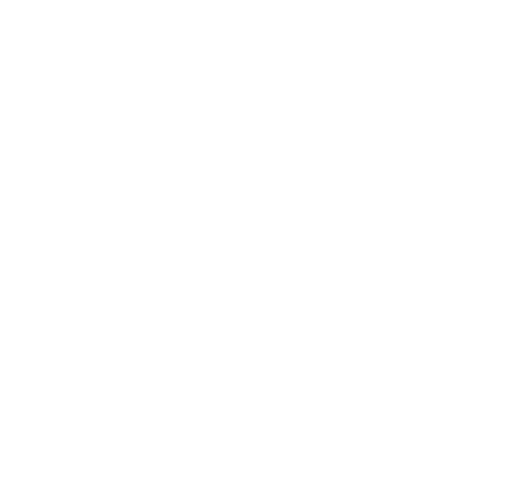